Fabrizio Manzino
Mechatronics Lab
CyNexo
ARDUINO AND MICROCONTROLLERS
Arduino Registers
Registers
	Registers are nothing more than storage containers for data inside a processor or microcontroller, and for many microcontrollers (like the ATmega328P), they share the same space with SRAM.
Arduino Registers
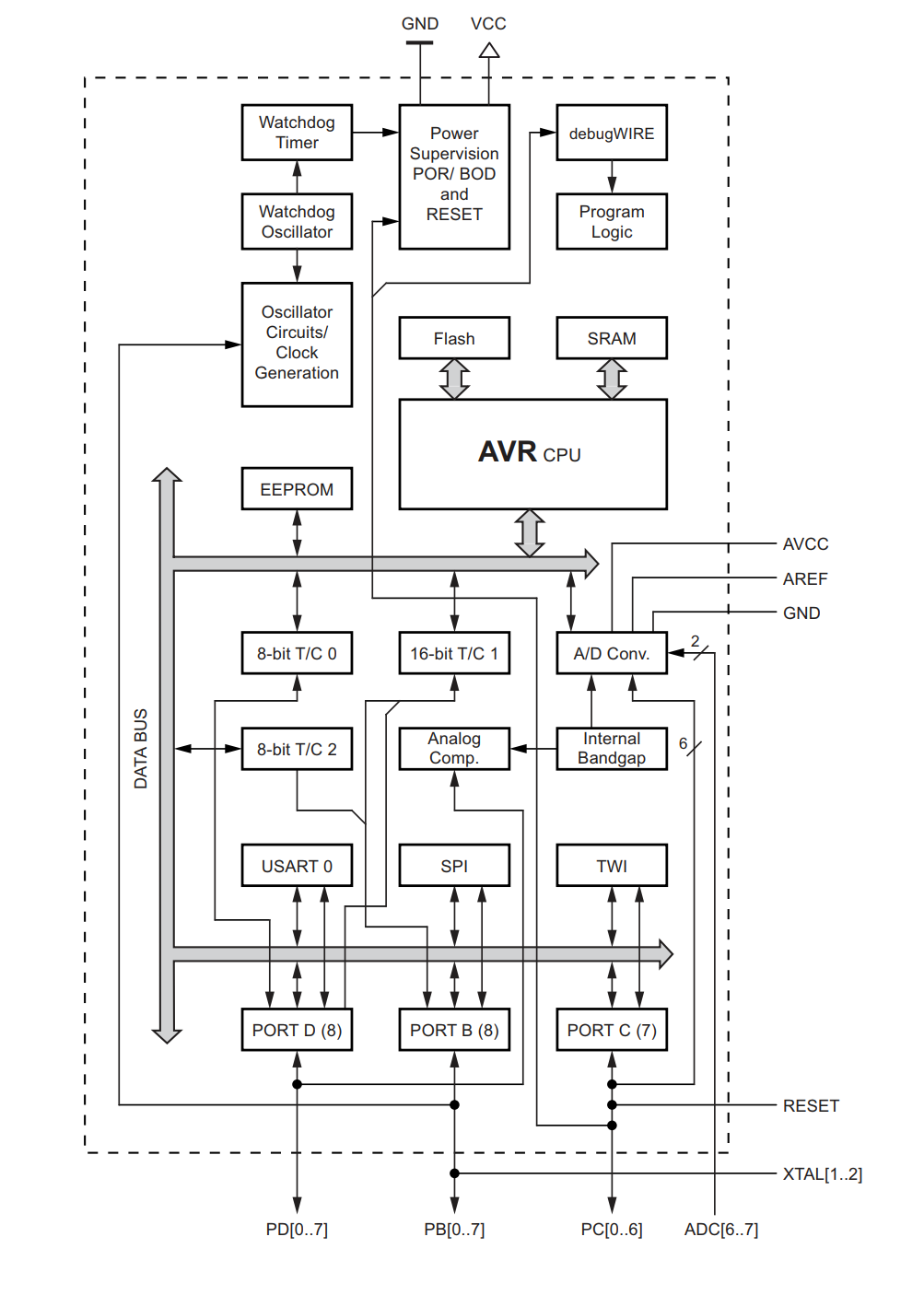 Arduino Memory
Arduino Registers
Arduino Memory
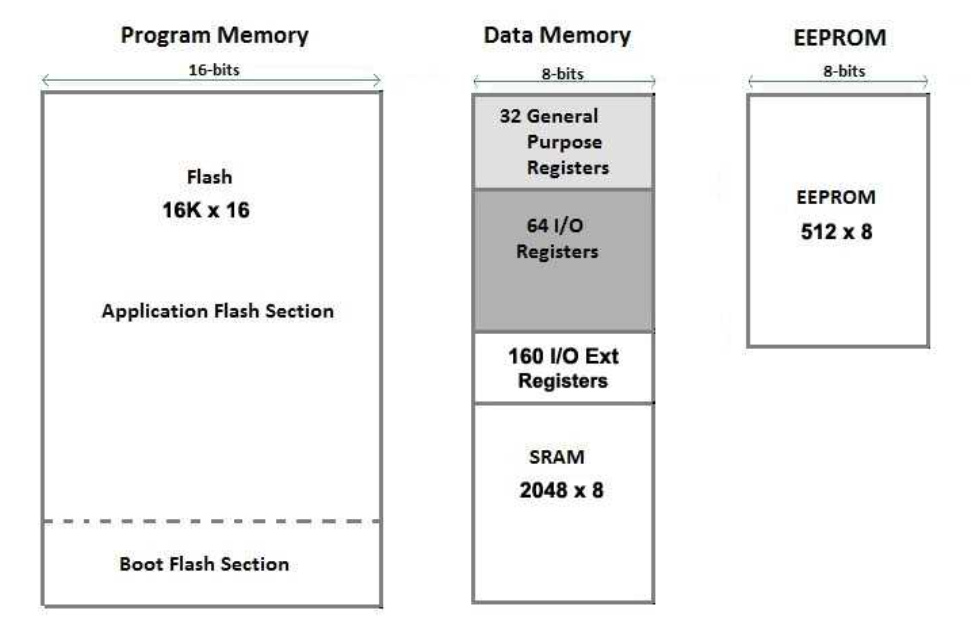 Arduino Registers
Registers
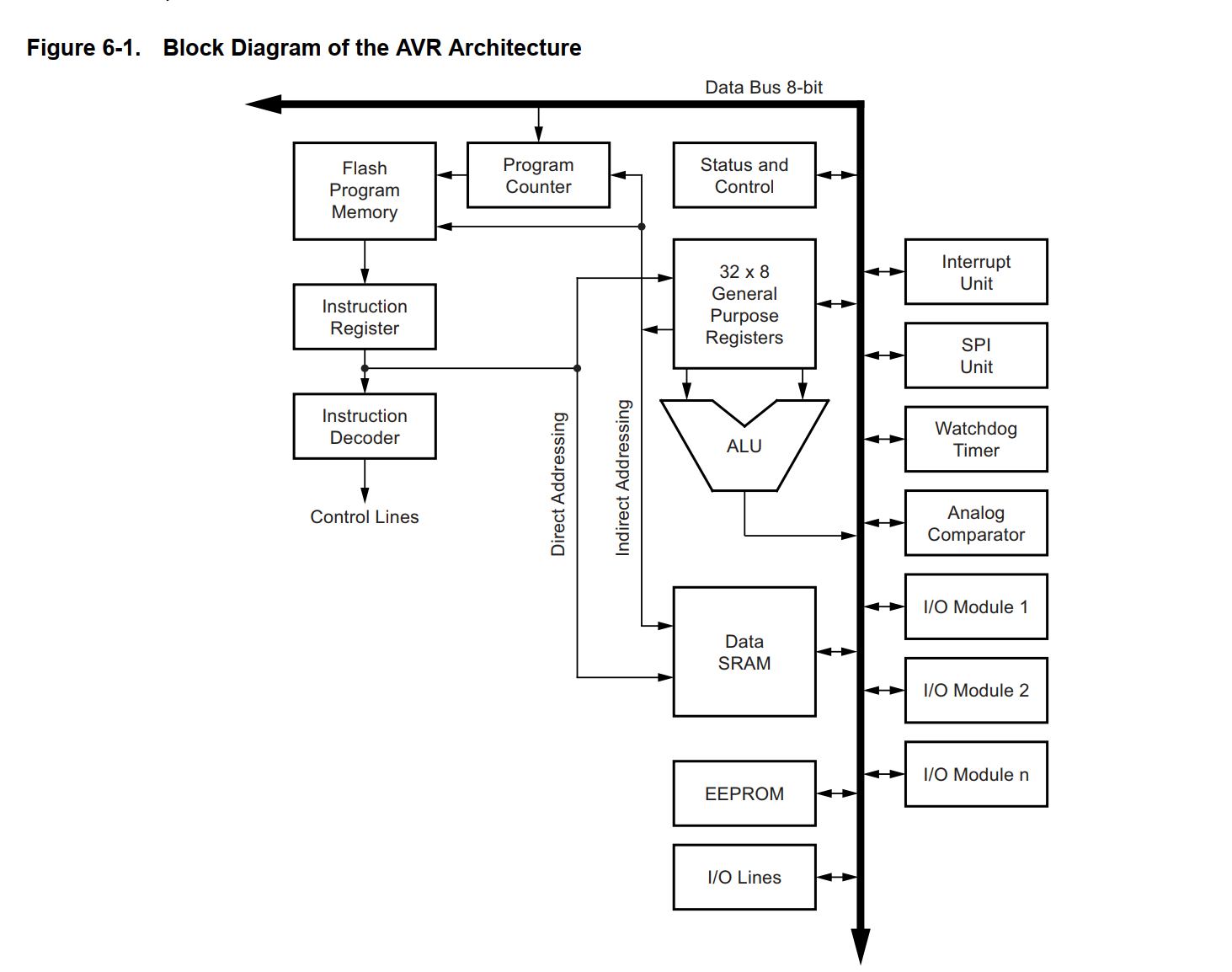 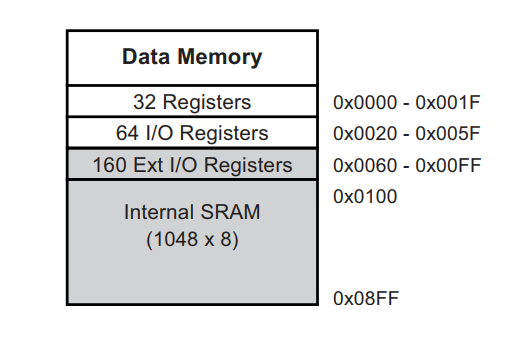 [Speaker Notes: Generic registers -> just a small memory close to ALU
Specific Registers -> every single bit have a meaning]
Arduino Registers
Registers
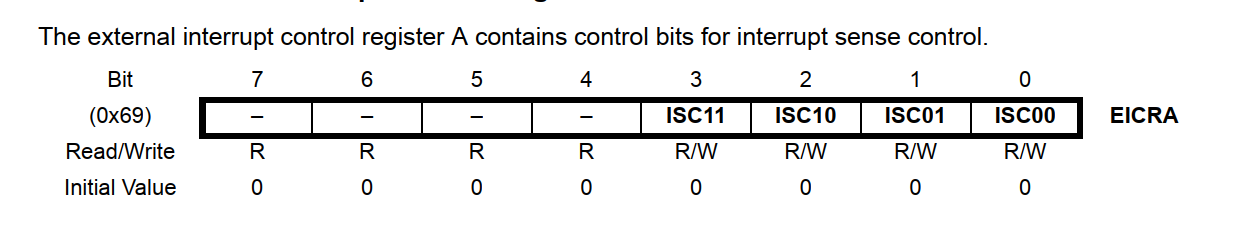 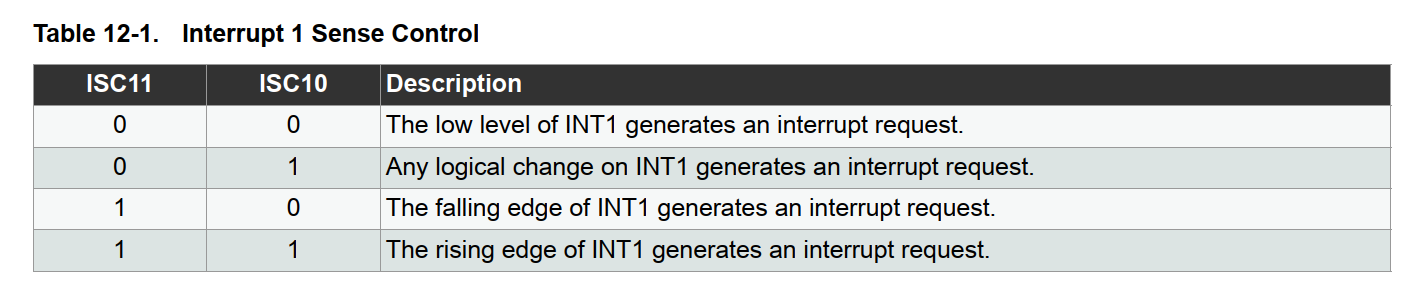 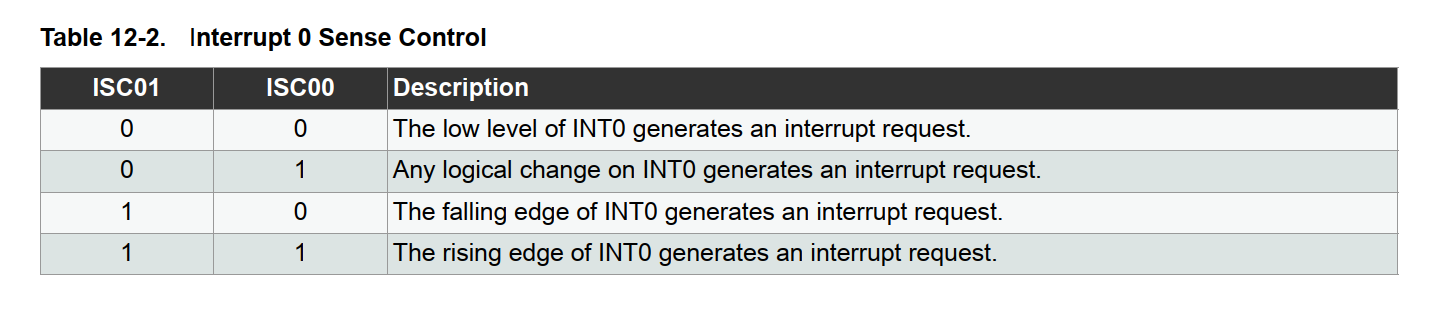 Arduino Registers
Registers
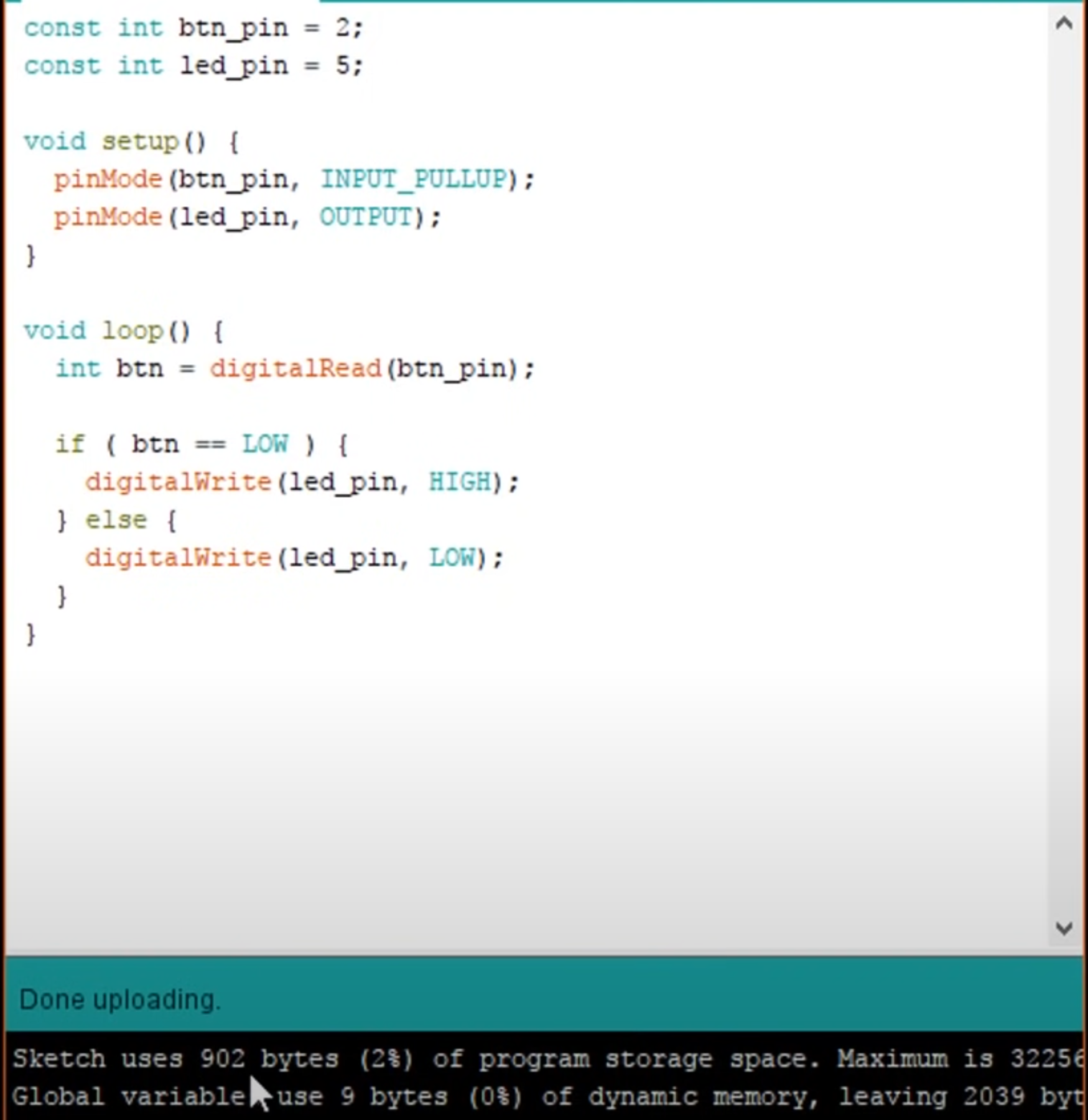 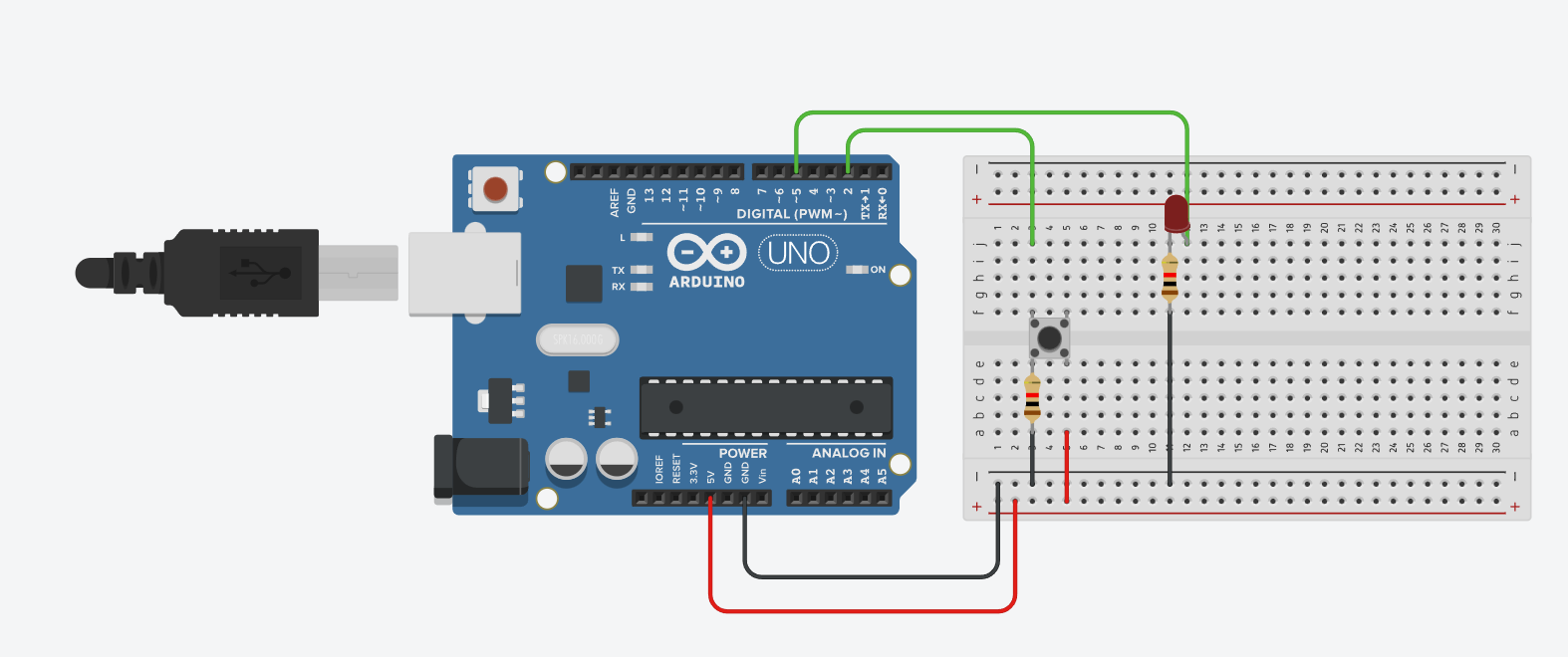 Arduino Registers
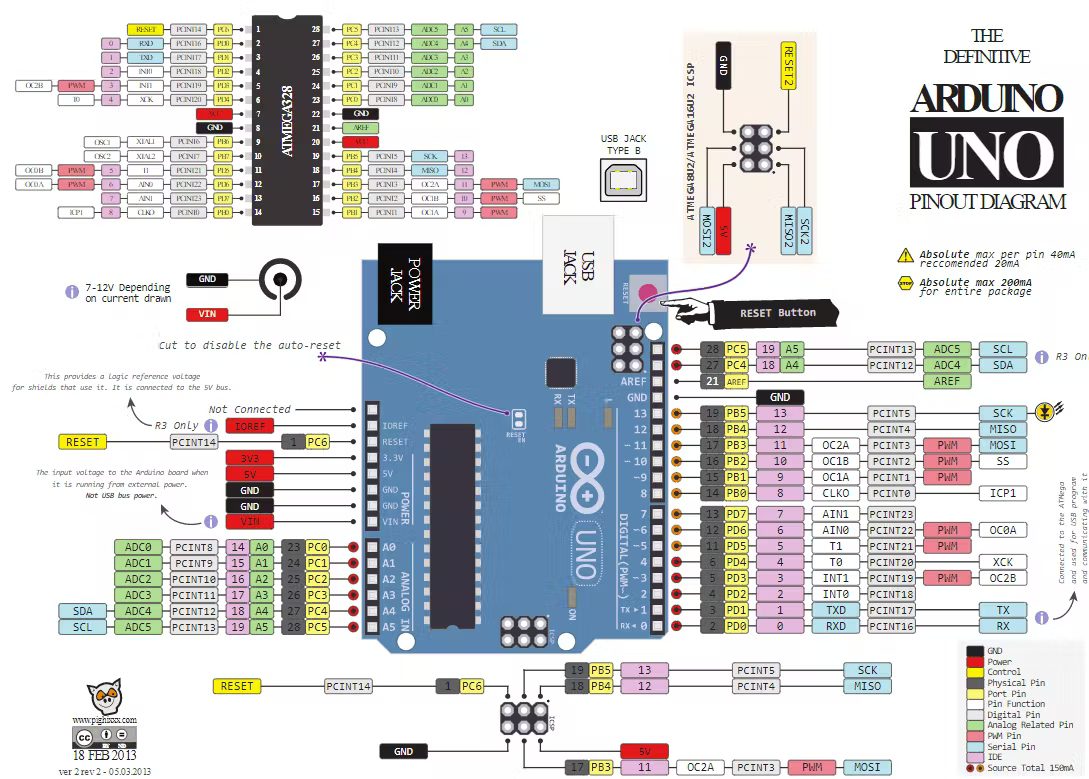 Arduino Registers
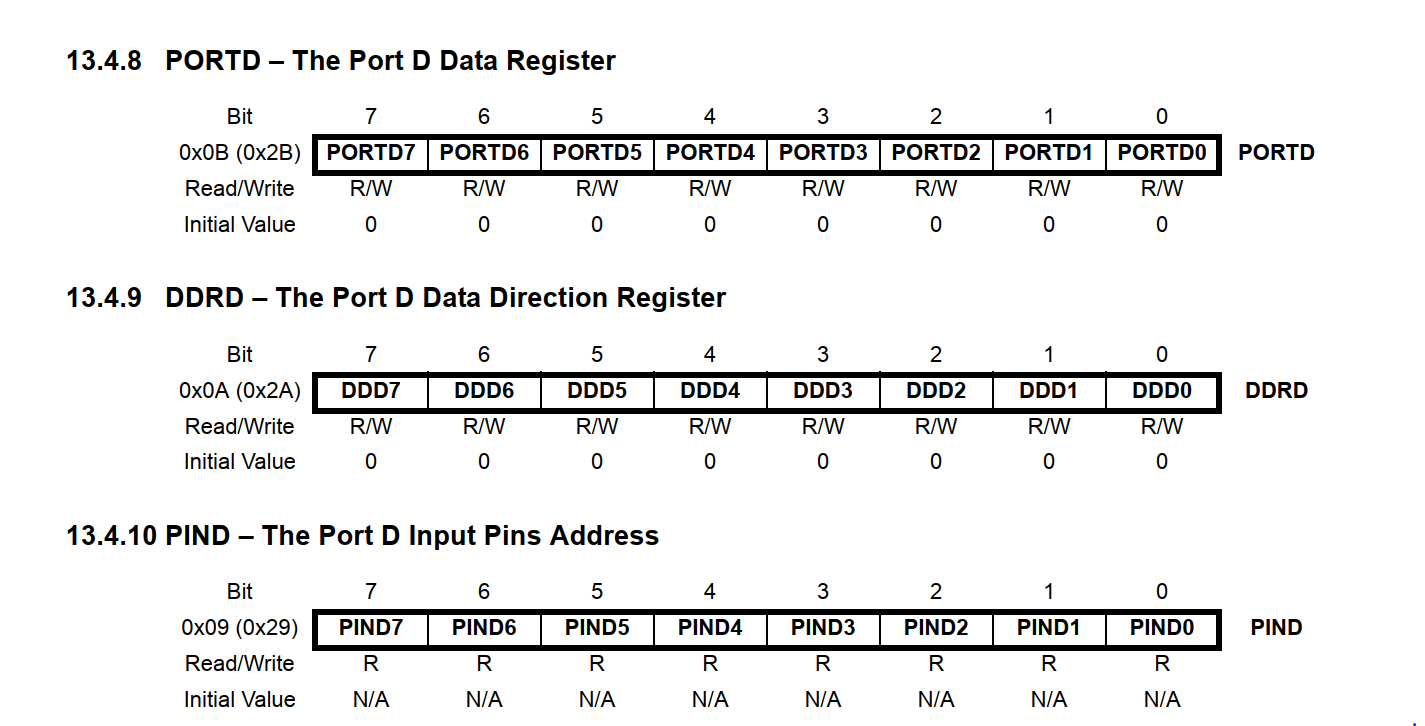 [Speaker Notes: Pag 73 ATMega328P]
Arduino Registers
Registers
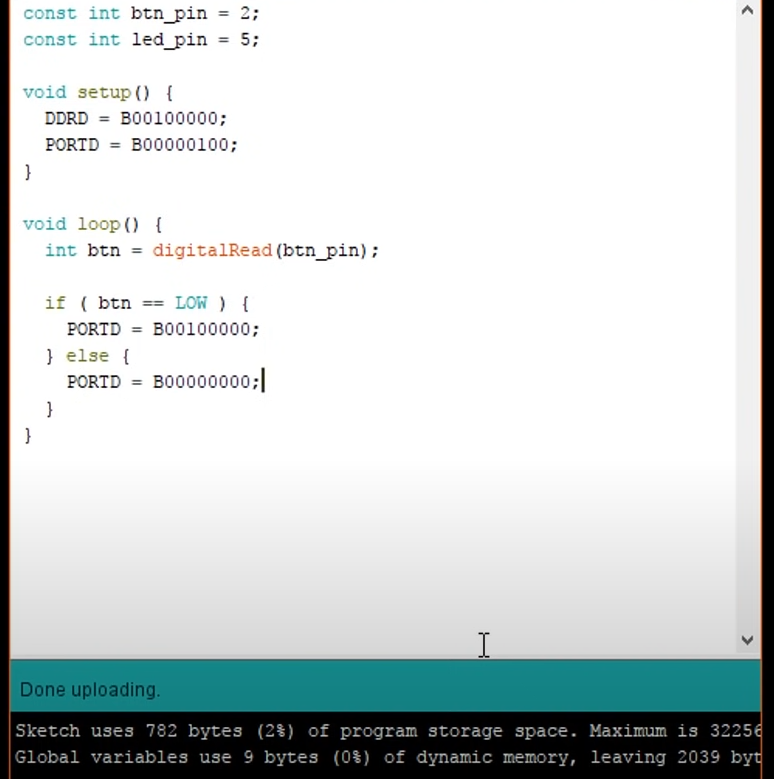 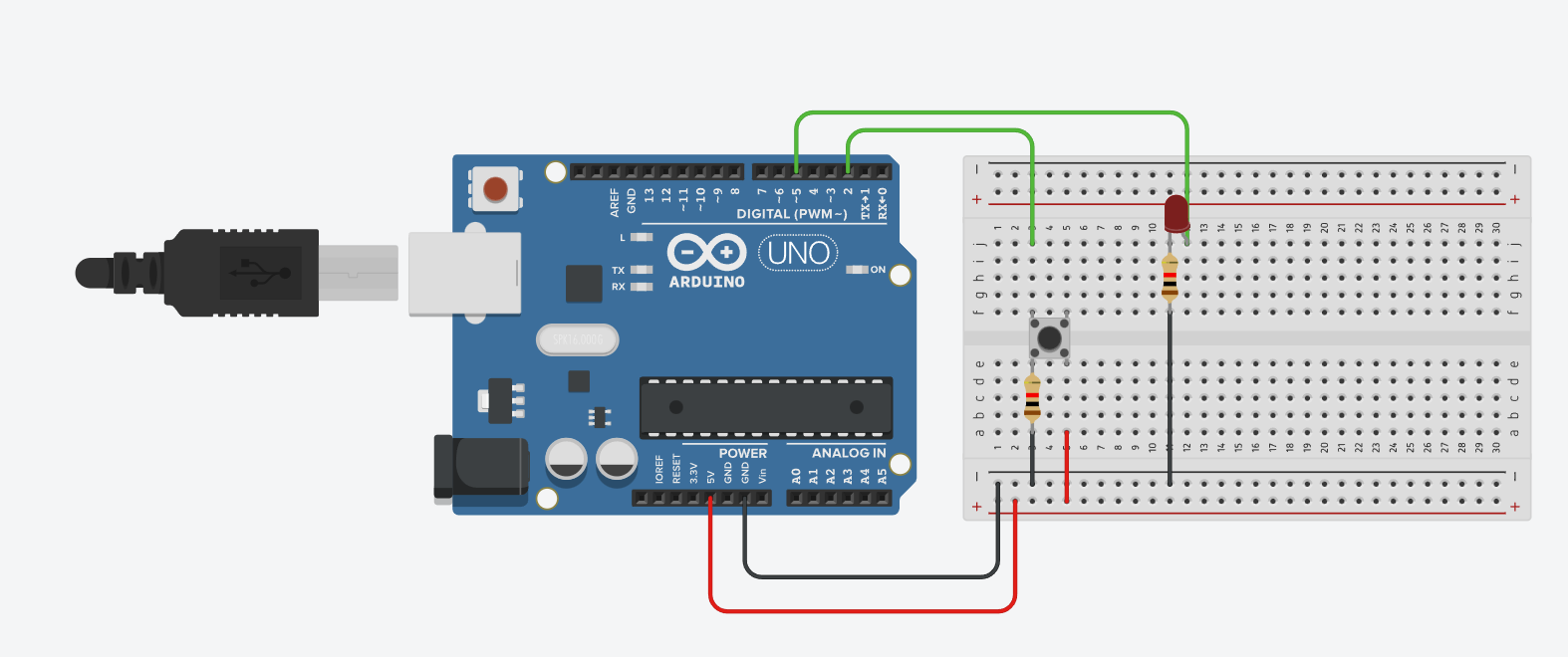 Arduino Registers
Bit Manipulation : How to set a Bit
0
0
1
0
0
0
0
0
( 1 << 5 )
0
0
0
0
0
1
0
0
PORTD
0
0
1
0
0
1
0
0
Bitwise OR
(1 << 5) | PORTD
Arduino Registers
Bit Manipulation : How to reset a Bit
1
1
0
1
1
1
1
1
~( 1 << 5 )
0
0
0
0
0
1
0
0
PORTD
0
0
0
0
0
1
0
0
Bitwise and
(1 << 5) & PORTD
Arduino Registers
Registers
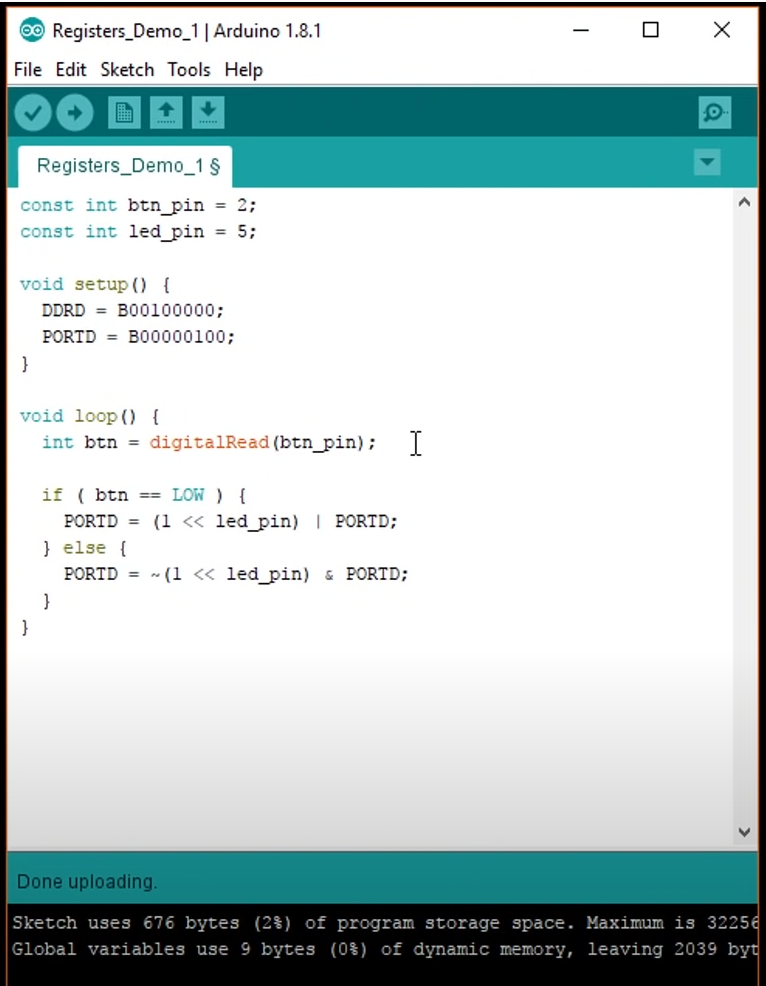 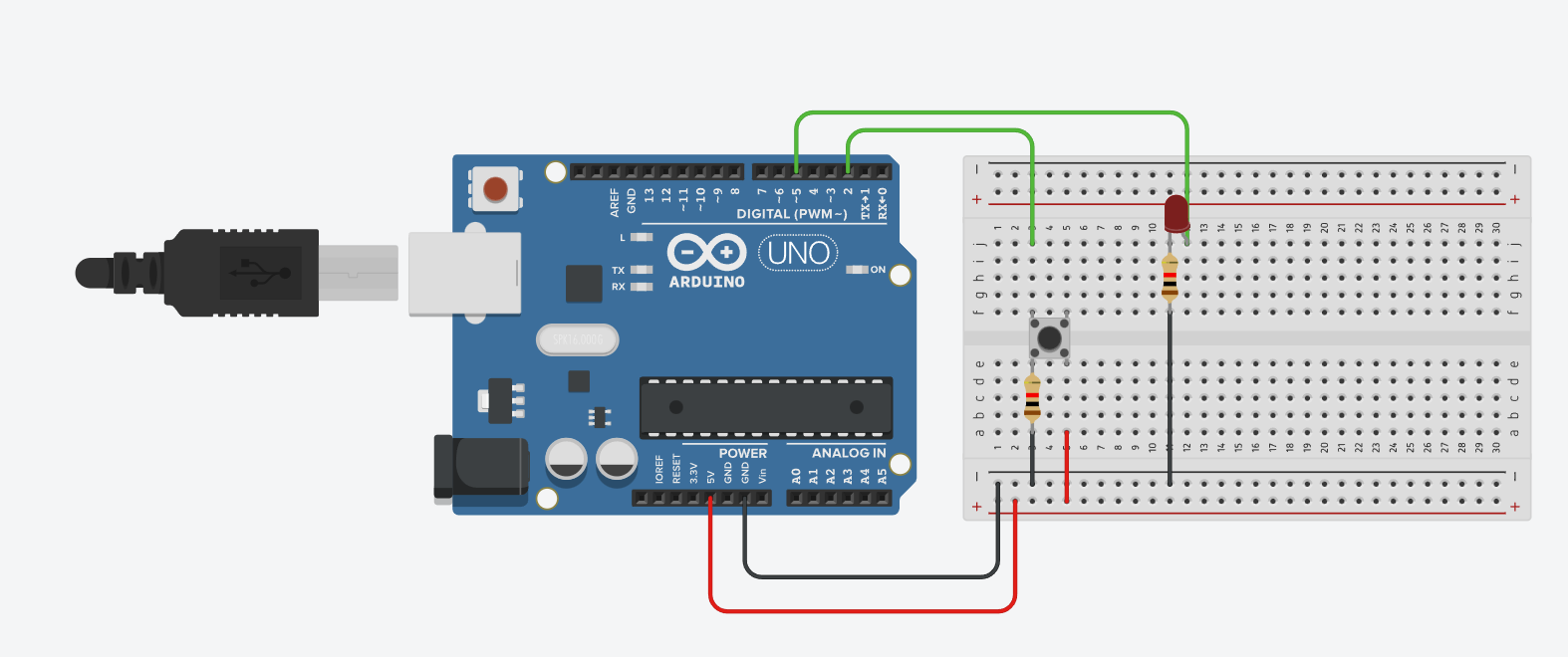 Arduino Registers
Bit Manipulation : How to reset a Bit
0
0
0
0
0
1
0
0
( 1 << 2 )
x
x
x
x
x
x
x
x
PIND
0
0
0
0
0
x
0
0
Bitwise and
0
0
0
0
0
0
0
x
>> 2
(1 << 5) & PORTD
Arduino Registers
Registers
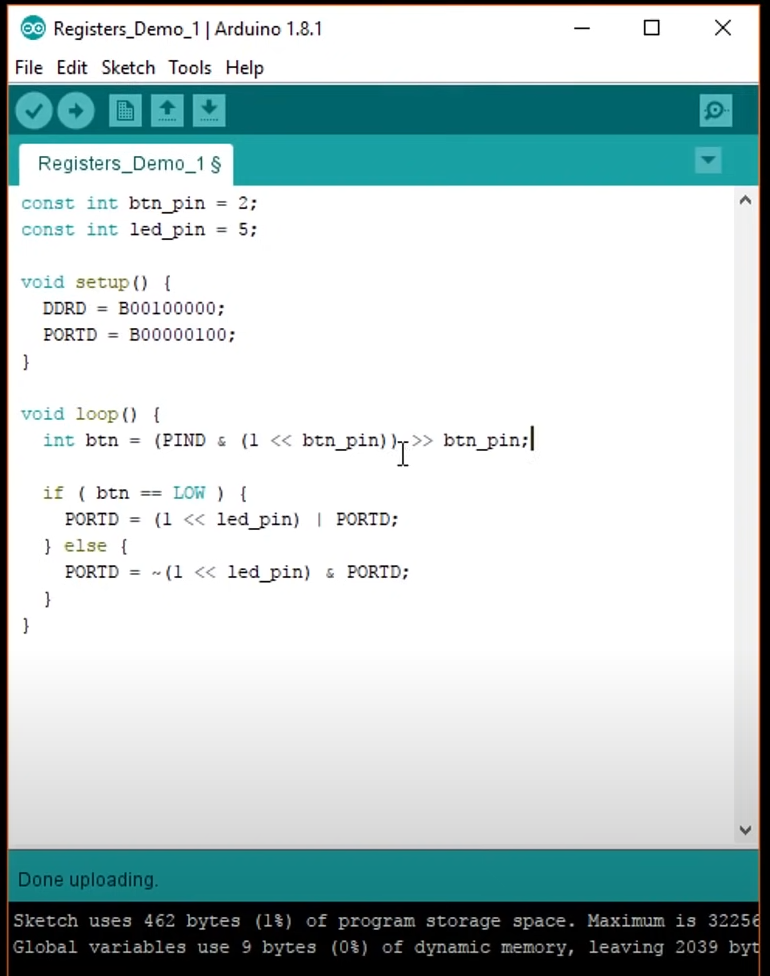 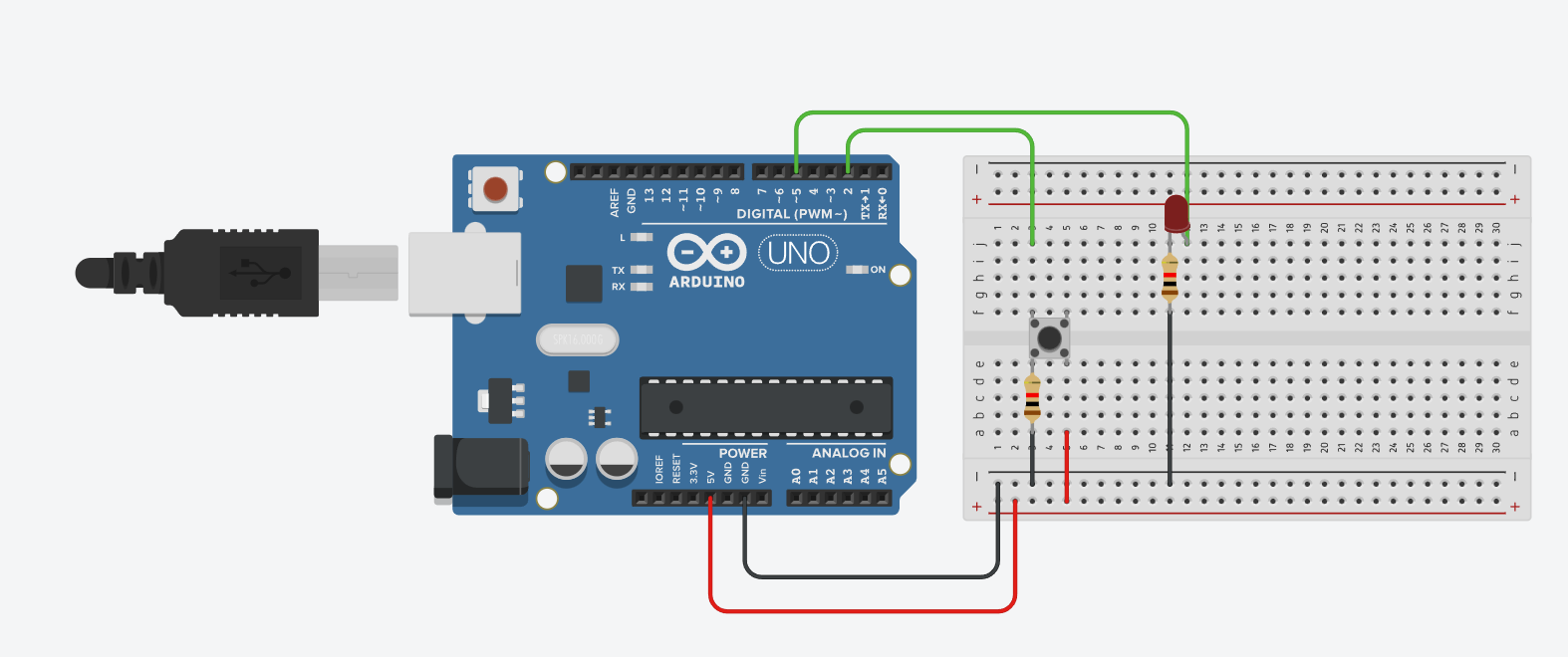 Arduino Registers
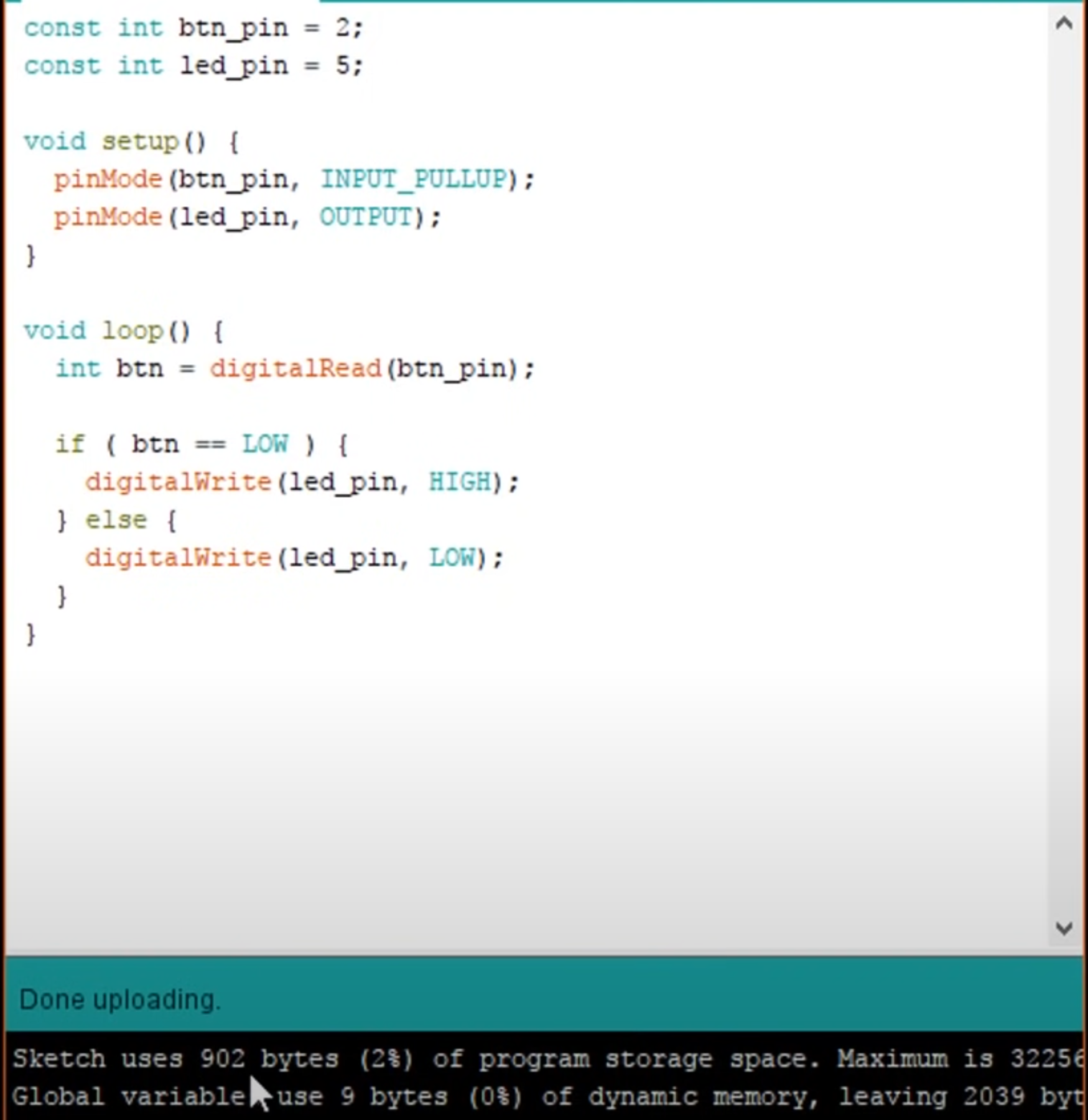 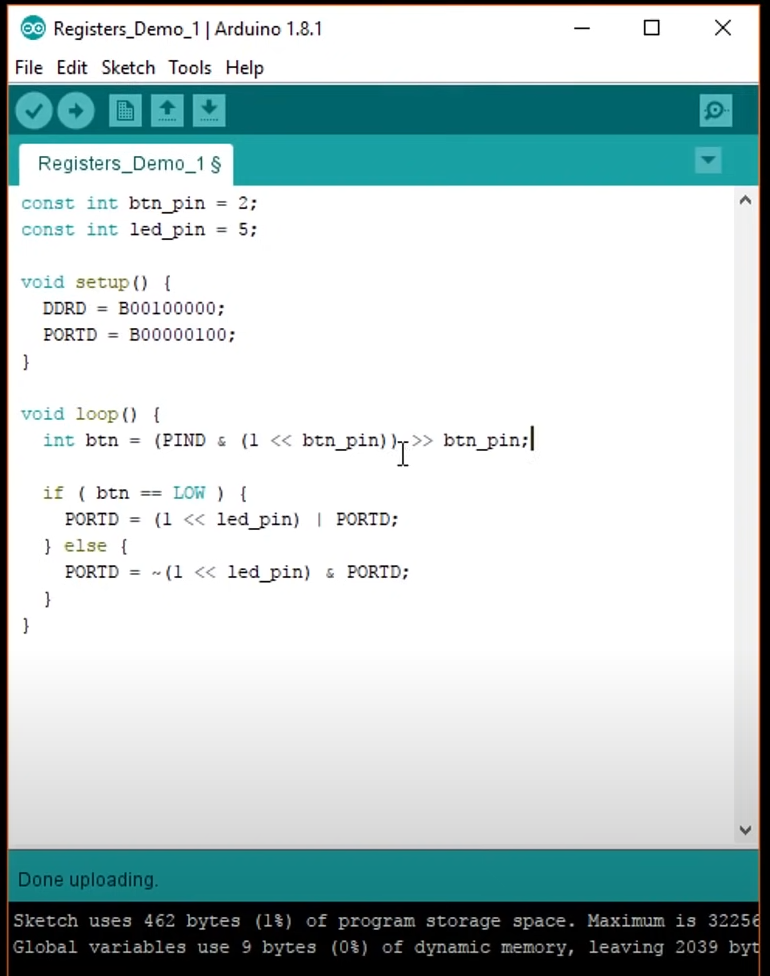 Arduino TIMERS
TIMER 

Timer is a specialized type of clock used for measuring specific time intervals
Arduino TIMERS
Arduino UNO have 3 TIMERS 

Timer0 

The timer0 is an 8-bit counter and is used by arduino for timing functions such as delay or millis. So when using the Arduino environment it is best not to use the timer0.

Timer1

Timer1 is 16bit and can count up to a maximum of 65535. The Arduino servo library uses this timer.

Timer2

Timer2 is 8-bit and is used by the “tone” command.
Arduino TIMERS
TIMERS are configured using special registers dedicated to each timer
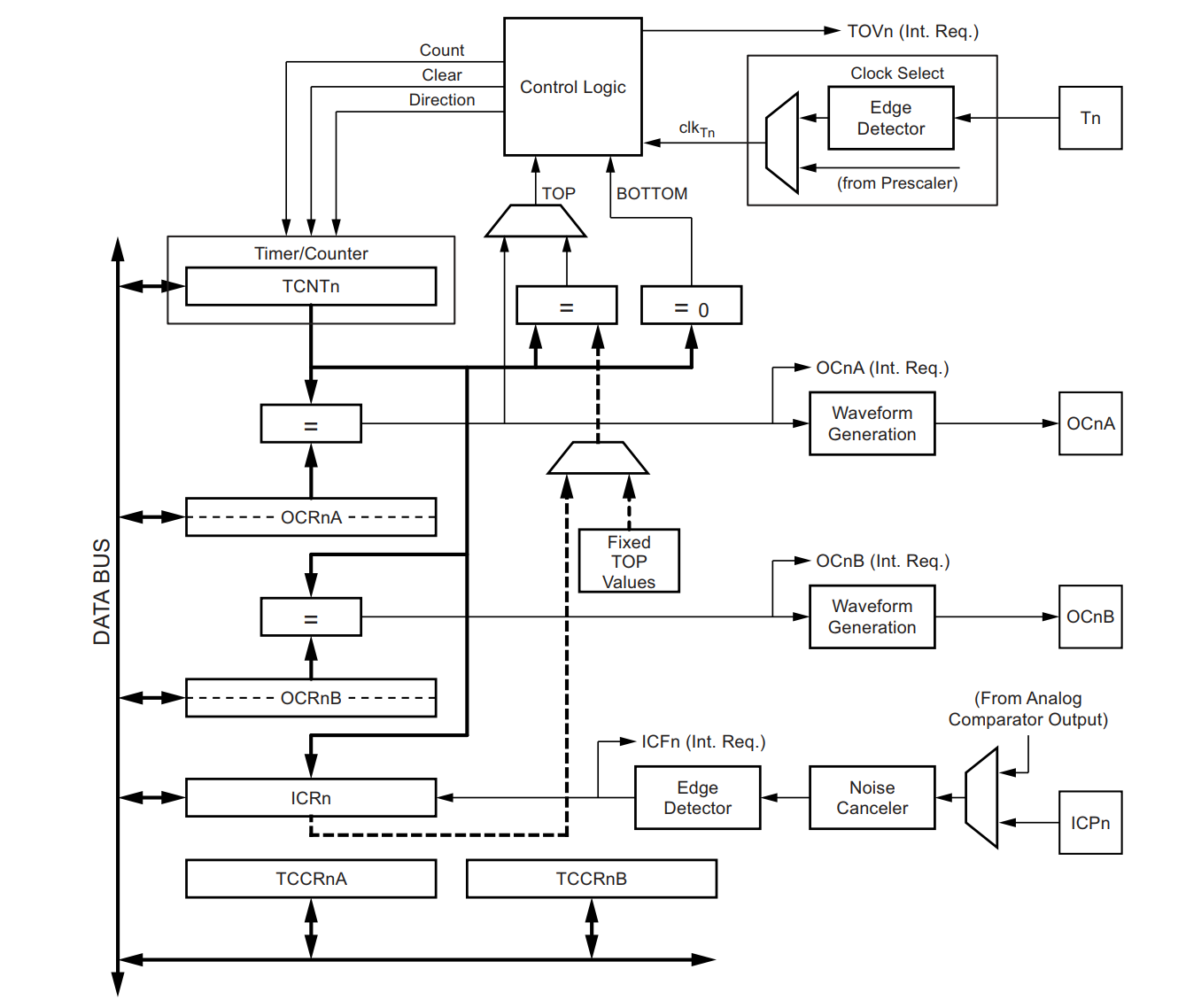 TCNT1 : Registers in which the count is contained
OCR1A :  Value of the count we want to achieve
TCCR1A :  Timer settings
Arduino TIMERS
TCCR1A is the Timer1 Control Register
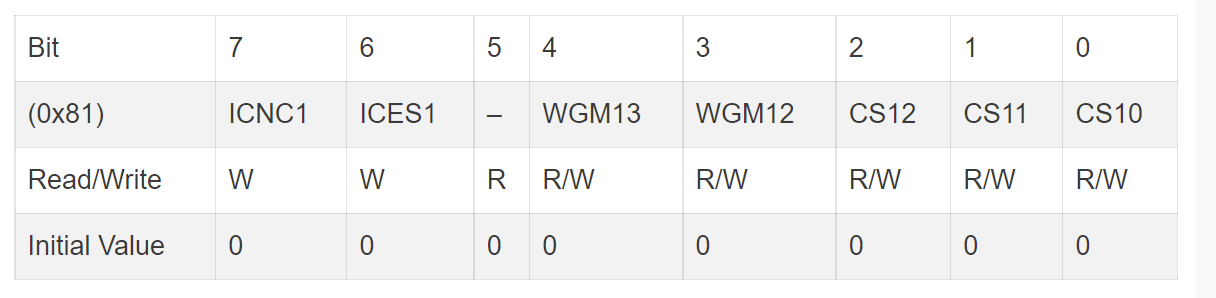 the bits for CS12, CS11 and CS10 respectively to set a prescalar value.
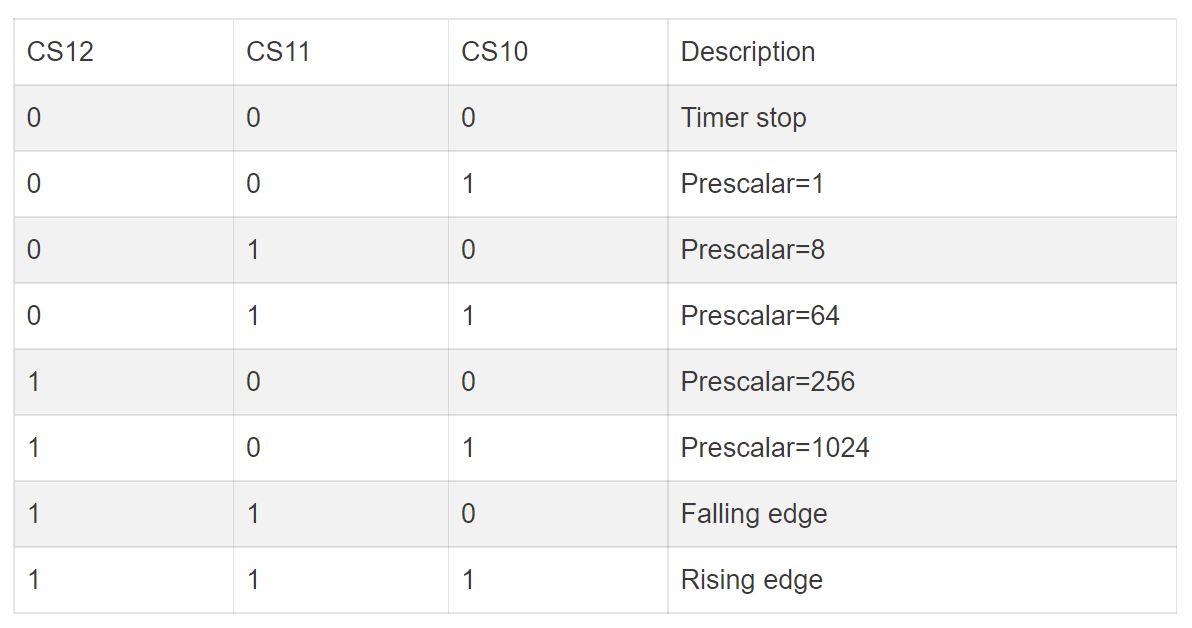 Arduino TIMERS
Prescaler
A prescaler is an electronic counting circuit used to reduce a high frequency electrical signal to a lower frequency by integer division. ... The purpose of the prescaler is to allow the timer to be clocked at the rate a user desires
Arduino Language
Introduction to Pointers.
	 One of the most powerful features of C is pointers. Because of the raw power of pointers, many popular languages either don’t support pointers at all (e.g., Java) or only let you use them in a very limited way.
Arduino Language
Variables.
Int Variable1 = 10;

Int Variable2 = 10;
Arduino Language
Variables.

All variables have three «components» :

A data Type
A value
A place in memory, where the value is stored
Arduino Language
Variables.
Int Variable1 = 10;
Arduino Language
What’s a pointer?

In computer science, a pointer is a programming language object, whose value refers to (or "points to") another value stored elsewhere in the computer memory using its memory address. A pointer references a location in memory, and obtaining the value stored at that location is known as dereferencing the pointer.
Arduino Language
The syntax for a pointer definition is :
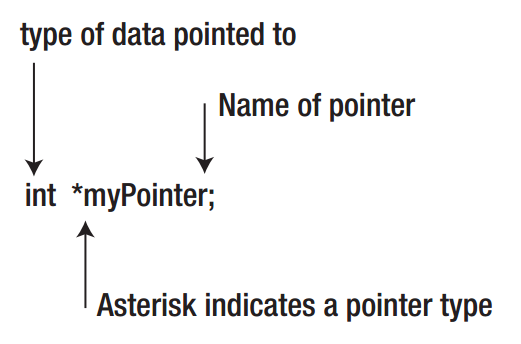 Arduino Language
Pointer Name

A pointer is just a variable, so there are no special rules for naming. A good idea is to use something like this :

ptrName

It is not imperative that you begin pointer variables with ptr, but it doesn’t hurt to let everyone know that this is a pointer variable.
Arduino Language
Pointer Type Specifiers.

From an operational point of view, the type specifier for the pointer is the most critical part of the definition. For example, the int type specifier tells the compiler that this pointer will only be used with int data types. While the syntax rules allow you to use an int pointer with a different type of data, doing so usually results in a disaster.
Arduino Language
Pointer Type.

Because the amount of SRAM is less than 65K (i.e., the maximum value for a 2-byte unsigned integer), it only takes 2 bytes to store a memory address for the program’s data. 
This is why each pointer variable requires the same amount of storage, regardless of the pointer’s type specifier: all pointer variables hold exactly the same type of data—a memory address.
Arduino Language
Pointer Type.

If you use pointers correctly, then a valid pointer can hold only one of two things:

A memory address
The value null. If a pointer holds the value “null”, then the pointer does not point to valid data.
Arduino Language
Pointer Type.

If you are worried about the random junk the pointer contains, you could define and initialize the pointer as part of its definition, as in:

int *ptrNumber = NULL;

This makes it clear that the pointer does not point to valid data.

Important : #include <stdio.h>
Arduino Language
Pointer Type.

Now that we know how to define a pointer let’s actually try to use it.

			int number = 5;
			int *ptrNumber;
			ptrNumber = &number; 

What is “&” ?
Arduino Language
Address of operator (&). 

The purpose of the “address of operator” (&) is to tell the compiler:

“Don’t do the standard value assignment in this assignment. Instead, take the address of the variable number and copy it into the variable ptrNumber.”
Arduino Language
The Indirection Operator (*). 

If you wish to use a pointer to change the value of the variable it points to, then you use the indirection operator. The syntax is:

		*variableID = expression1;
For example:
		*ptrNumber = 10;
Arduino Language
Why Are Pointers Useful?

Pass value by reference to a function
Create and manipulate complex data structure
Arduino Language
Communication protocols.

In telecommunications, a communication protocol is a system of rules that allow two or more entities of a communications system to transmit information via any kind of variation of a physical quantity. These are the rules or standard that defines the syntax, semantics and synchronization of communication and possible error recovery methods. Protocols may be implemented by hardware, software, or a combination of both.
Arduino Language
Communicating systems.

The information exchanged between devices through a network, or other media is governed by rules and conventions that can be set out in technical specifications called communications protocol standards. The nature of a communication, the actual data exchanged and any state-dependent behaviors, is defined by these specifications.
Arduino Language
An example.

Network communications :

Your internet connection
Your phone mobile connection

Sensors Network

Your car sensors
Your wearable sensors
Arduino Language
How can we describe a communication protocol?

A standard way to describe communication protocols is OSI model :
	
		Open Systems Interconnection model
Arduino Language
Open Systems Interconnection model.

The Open Systems Interconnection model (OSI model) is a conceptual model that characterizes and standardizes the communication functions of a telecommunication or computing system without regard to their underlying internal structure and technology. Its goal is the interoperability of diverse communication systems with standard protocols. The model partitions a communication system into abstraction layers.
Arduino Language
Open Systems Interconnection model.
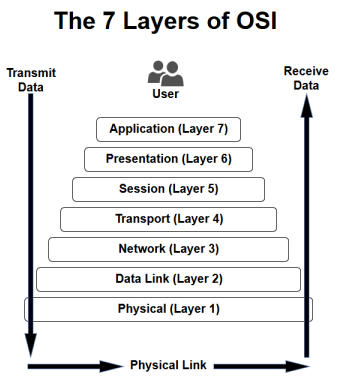 Arduino Language
Open Systems Interconnection model.
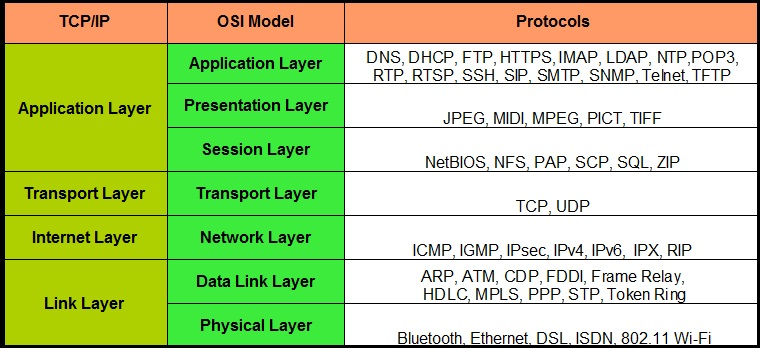 Arduino Language
Protocols.

1-Wire Protocol
4-20mA Current Loops
AT Protocol
AXI Bus
Bluetooth
CAN Protocol
Ethernet Protocol
I2C Protocol
IO-Link Protocol
LIN Protocol
LON (ANSI709.2) Communication Protocol
Modbus Protocol
MQ Telemetry Transport (MQTT)
NMEA Protocol
PCI Express (PCIe)
expand child menu
Power Line Protocols
RS-232 Protocol
RS-485 Protocol
SDQ Protocol
SMBus
SPI Protocol
UART Protocol
USB Protocol
expand child menu
Z-Wave
Arduino Language
SPI PROTOCOL.

The Serial Peripheral Interface bus (SPI) is a synchronous serial communication interface specification used for short distance communication, primarily in embedded systems. The interface was developed by Motorola in the late eighties and has become a de facto standard.
Arduino Language
SPI PROTOCOL.

SPI devices communicate in full duplex mode using a master-slave architecture with a single master. The master device originates the frame for reading and writing. Multiple slave devices are supported through selection with individual slave select (SS) lines.
Arduino Language
SPI PROTOCOL.

Typically there are three lines common to all the devices:

MISO (Master In Slave Out) - The Slave line for sending data to the master,
MOSI (Master Out Slave In) - The Master line for sending data to the peripherals,
SCK (Serial Clock) - The clock pulses which synchronize data transmission generated by the master

And one for each device

SS (Slave Select) - the pin on each device that the master can use to enable and disable specific devices.
Arduino Language
SPI PROTOCOL.
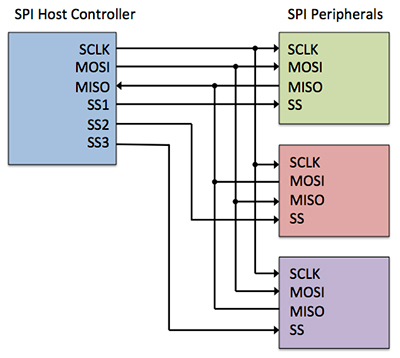 Arduino Language
SPI PROTOCOL.

To begin communication, the bus master configures the clock, using a frequency supported by the slave device, typically up to a few MHz. The master then selects the slave device with a logic level 0 on the select line. If a waiting period is required, such as for analog-to-digital conversion, the master must wait for at least that period of time before issuing clock cycles.

During each SPI clock cycle, a full duplex data transmission occurs. The master sends a bit on the MOSI line and the slave reads it, while the slave sends a bit on the MISO line and the master reads it. This sequence is maintained even when only one-directional data transfer is intended
Arduino Language
Arduino SPI.

In Arduino we have a ready to use library for SPI communication.

https://www.arduino.cc/en/reference/SPI
Arduino Language
SPI PROTOCOL EXAMPLE.

We want an Arduino Master connected with a button and a LED.
An Arduino slave connected with an LED.
The Arduino Master read the status button and when there is a change, it sends a message to the slave that changes according to the state the led.
Every five seconds, the Master asks the slave the state of its LED and sets its led in the same way.
Arduino Language
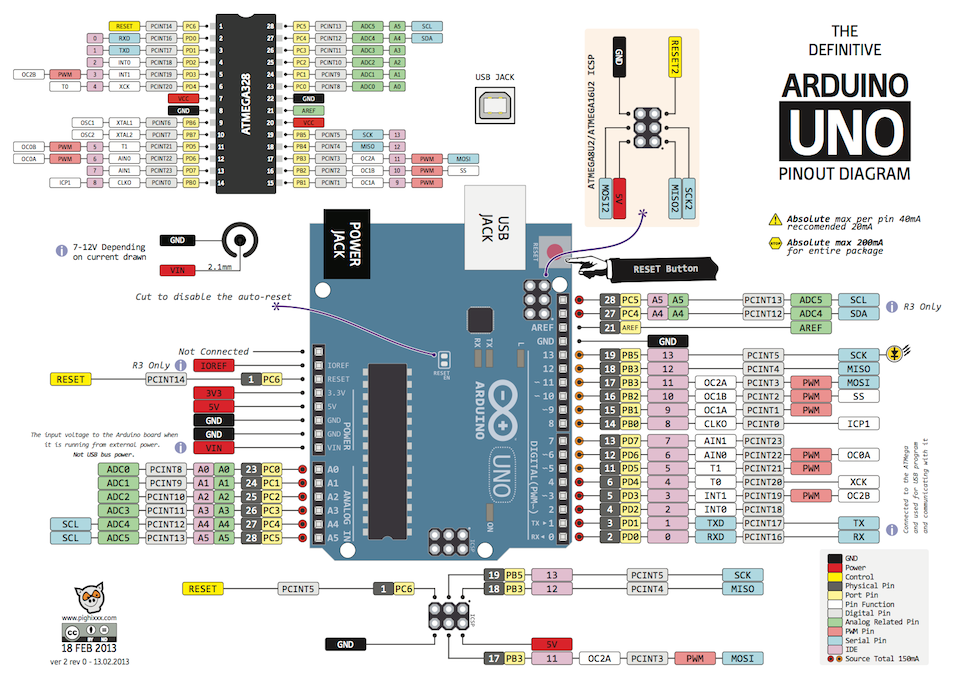 Arduino Language
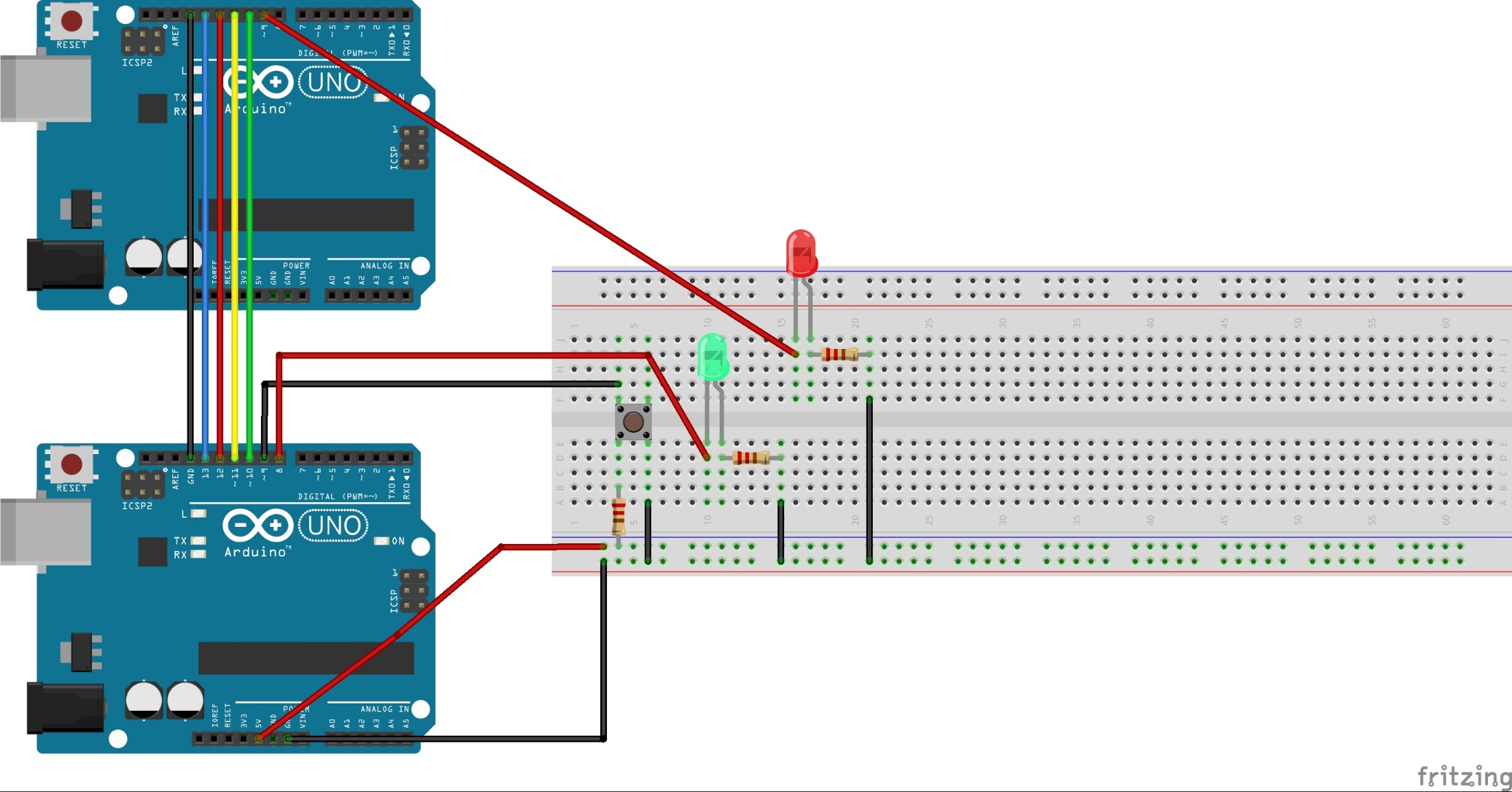 Arduino Language
Temperature Sensor.


Select the sensor that fit your requirement
Check how to use it in a correct way
Look for sample code
Test it